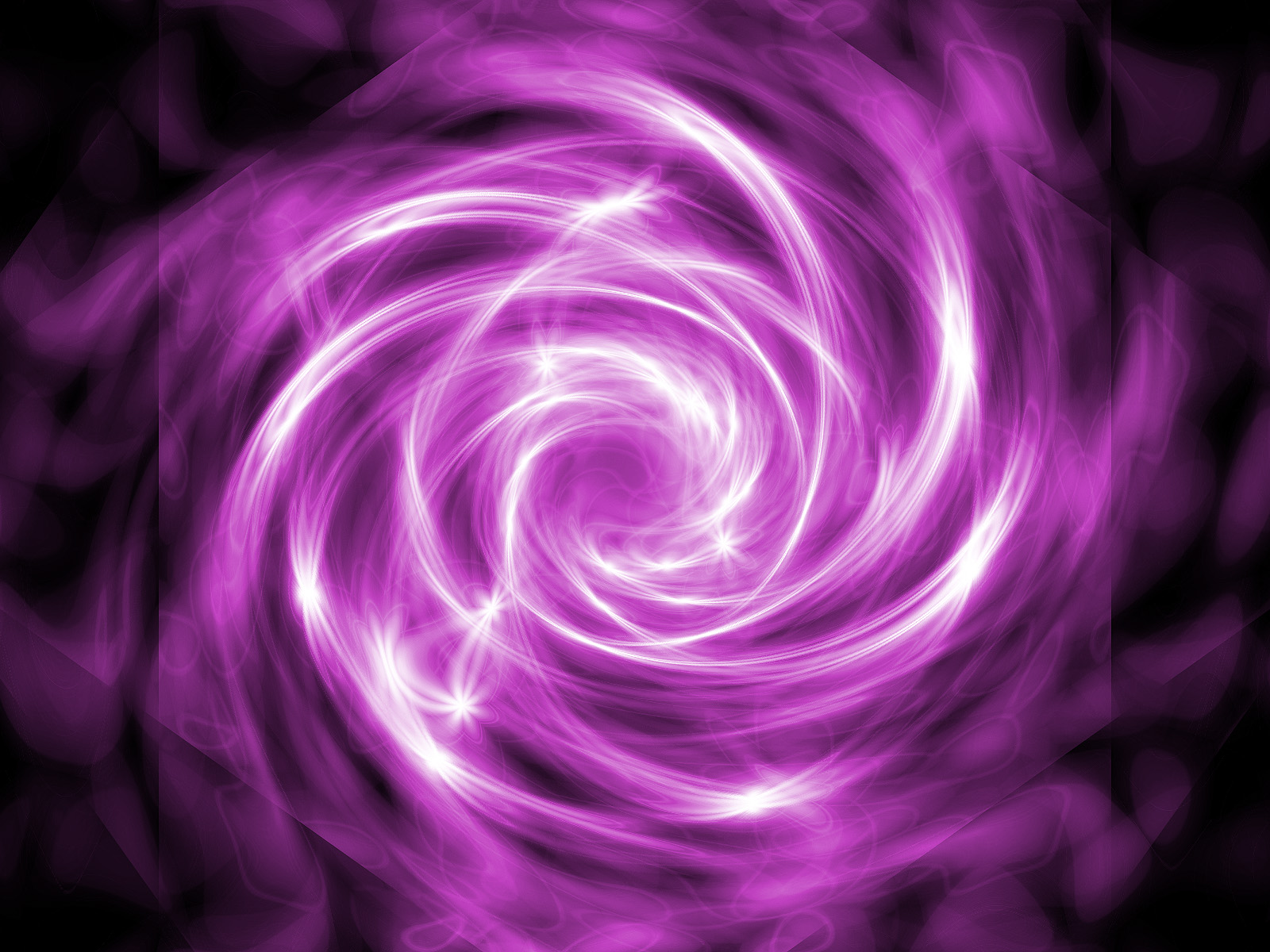 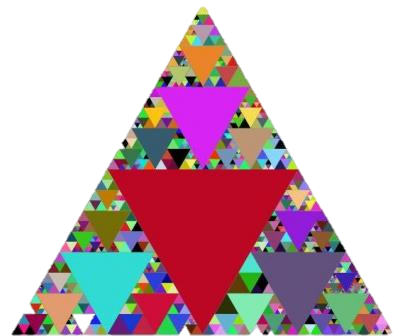 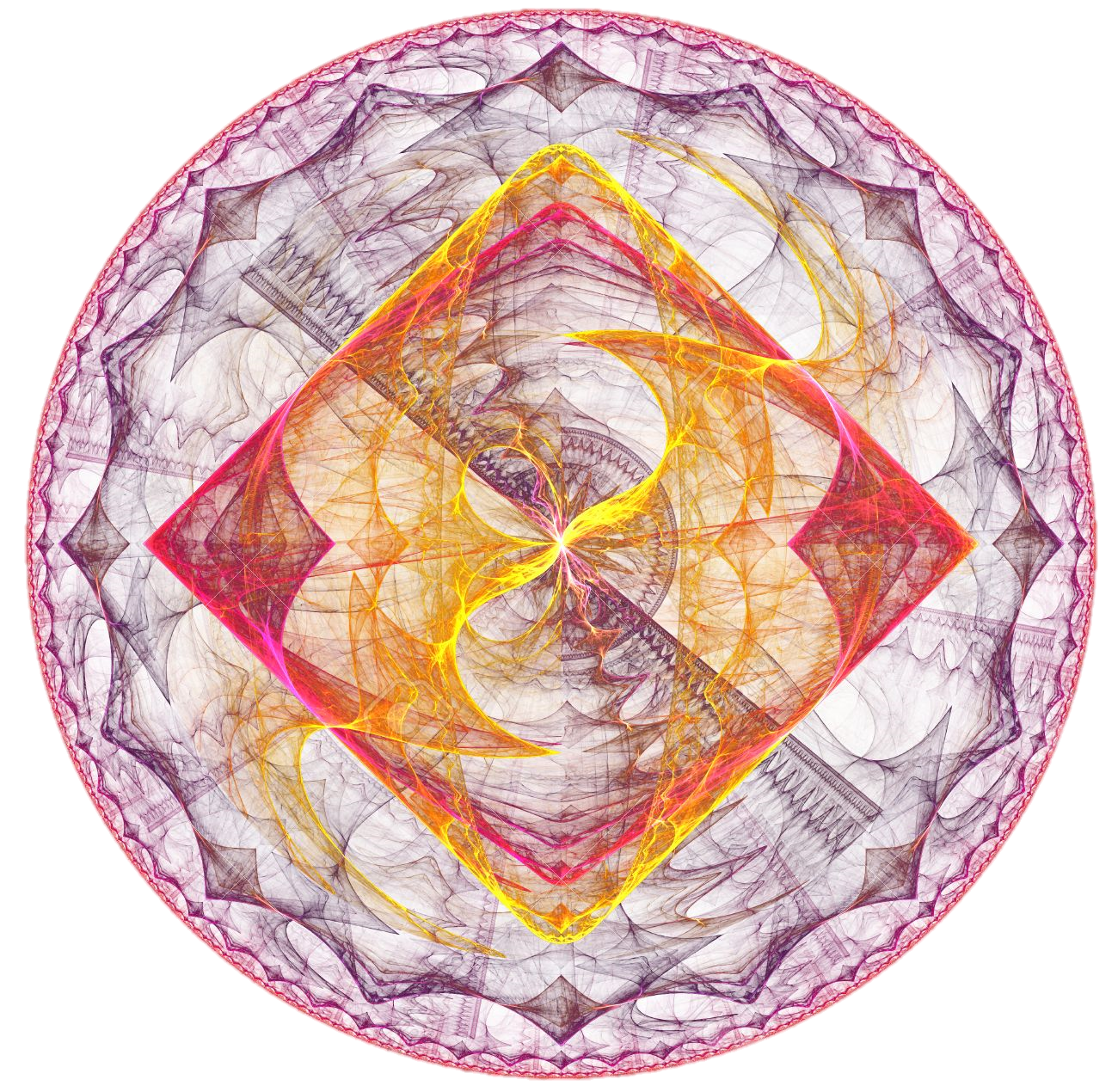 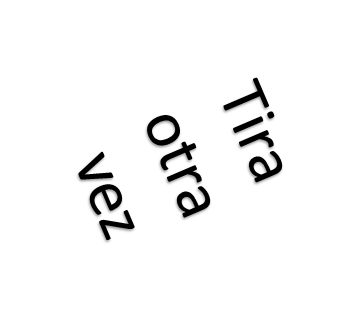 Haz clic en la diapositiva para que empiece
Mucho dinero
Vuelve a hacer clic para que pare
Buen@ 
novi@
Mal
novi@
Tira otra vez
Buen 
trabajo
Poco dinero
Mal
trabajo